ТЕХНОЛОГИЧЕСКОЕ РАЗВИТИЕ И ИСКУССТВЕННЫЙ ИНТЕЛЛЕКТ
Команда проекта:
Олег желябин, кузнецова виолетта, вахитов камиль, старцев денис, миннебаева аделина, тютюгин кирилл, артюшкина елизавета, васильева арина, улантикова софия, лукманов мади, егорова наталья.
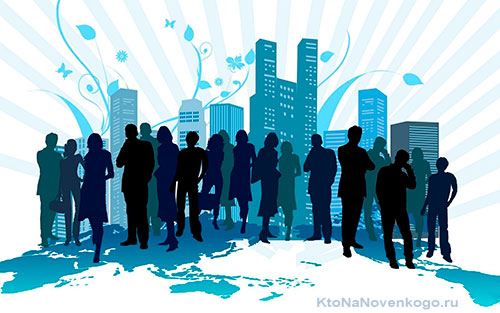 Социальная сфераВидение будущего на 2100 год
СЦЕНАРИИ
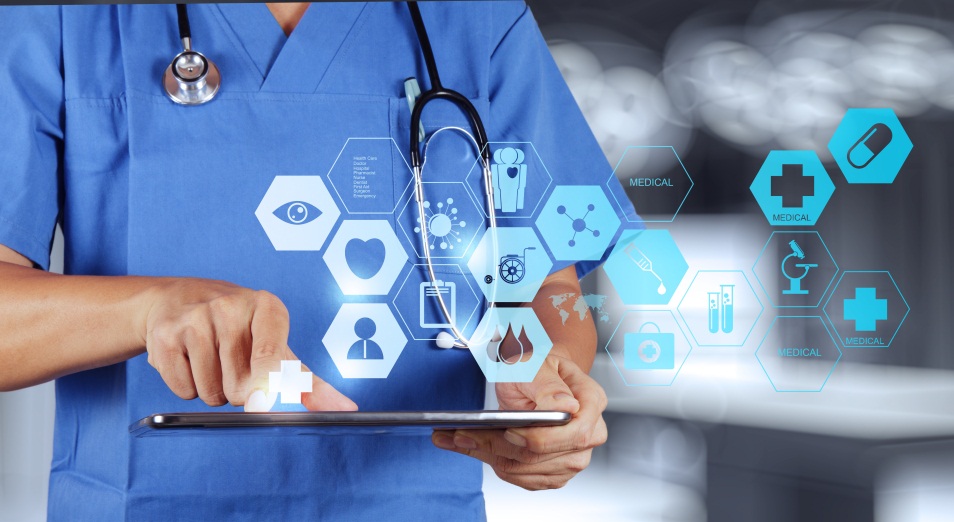 Медицина, экологияВидение будущего на 2100 год
СЦЕНАРИИ
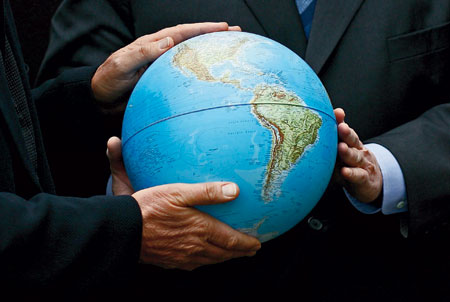 экономическая сфераВидение будущего на 2100 год
СЦЕНАРИИ
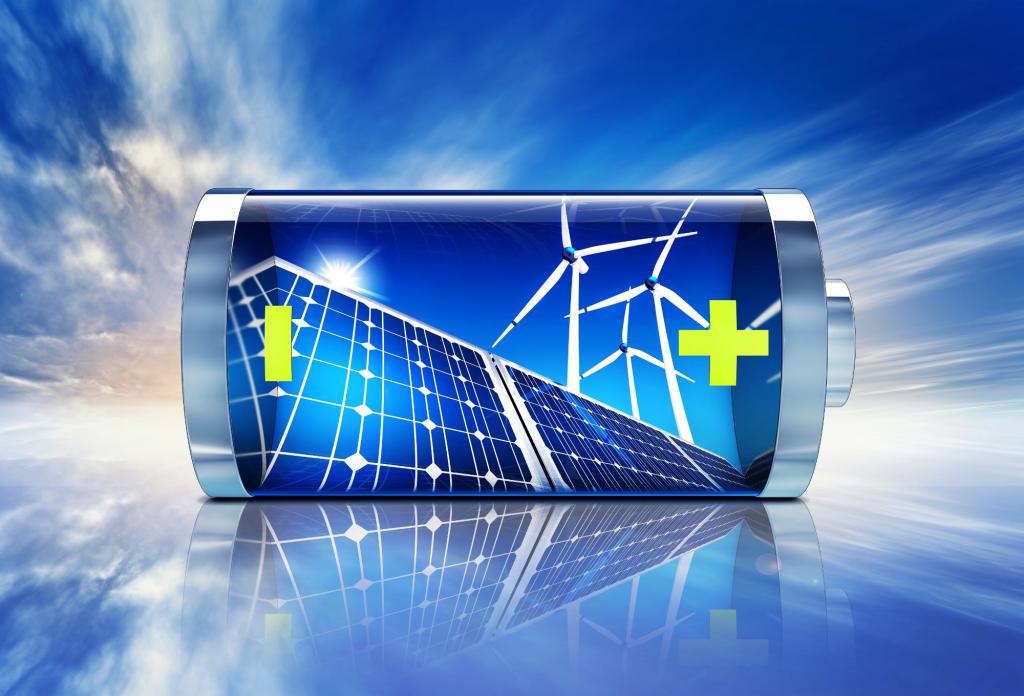 энергетическая сфераВидение будущего на 2100 год
СЦЕНАРИИ
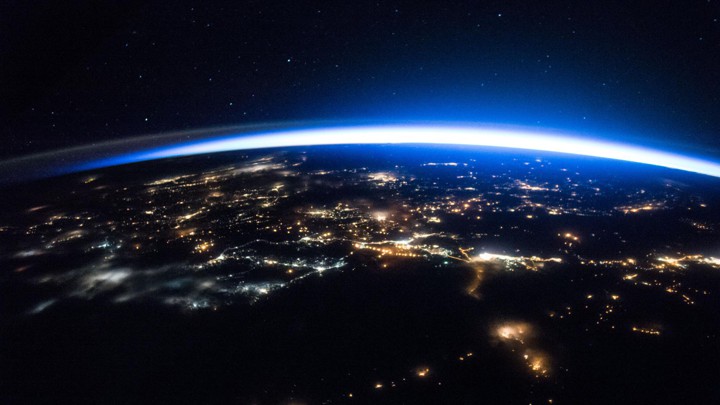 космическая сфераВидение будущего на 2100 год
СЦЕНАРИИ
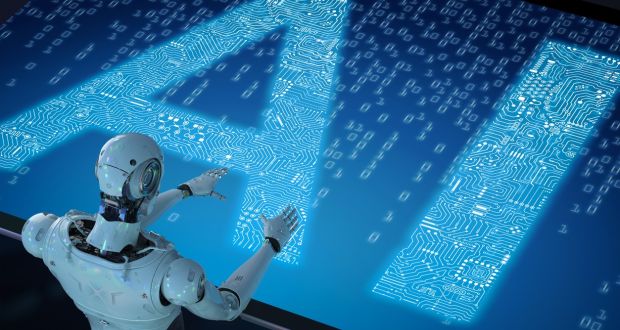 Искусственный интеллектВидение будущего на 2100 год
СЦЕНАРИИ
Благодарим за внимание!
Команда “Технологического развития и Искусственного Интеллекта”
Международный молодежный форум “Моделирование будущего: Горизонт 2100“
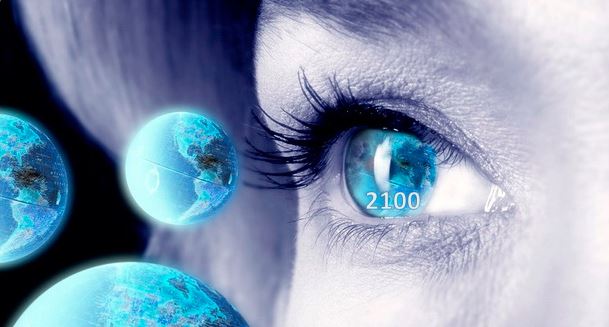